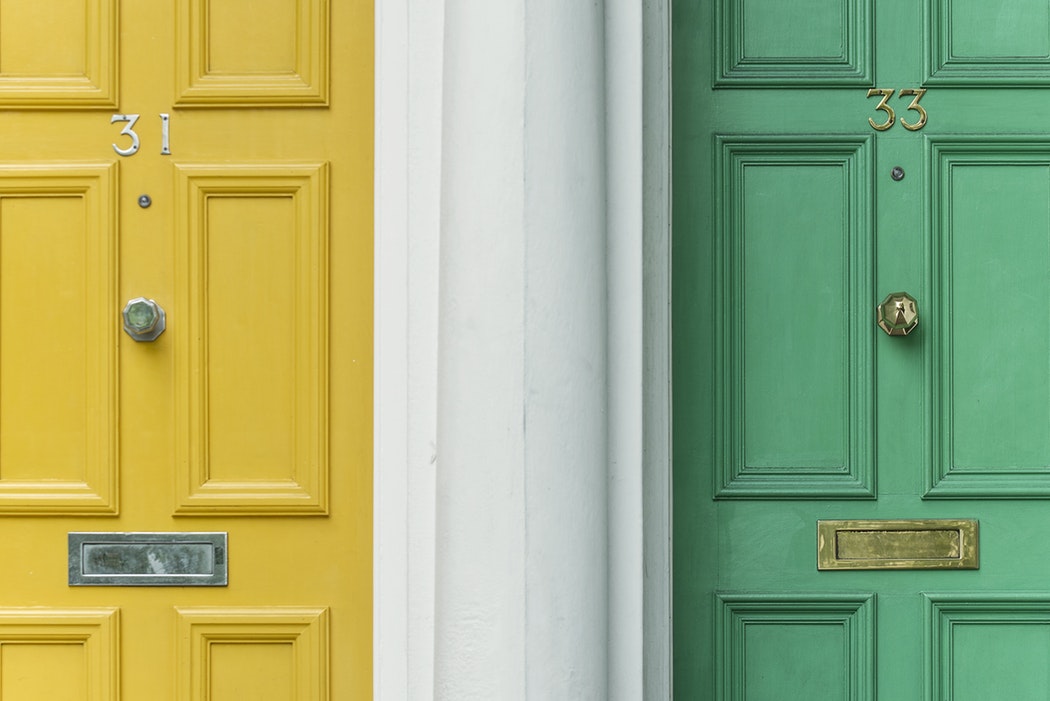 웹 어플리케이션 보안
B
A
선택
VS
(통계 산출)
91416155
박종훈
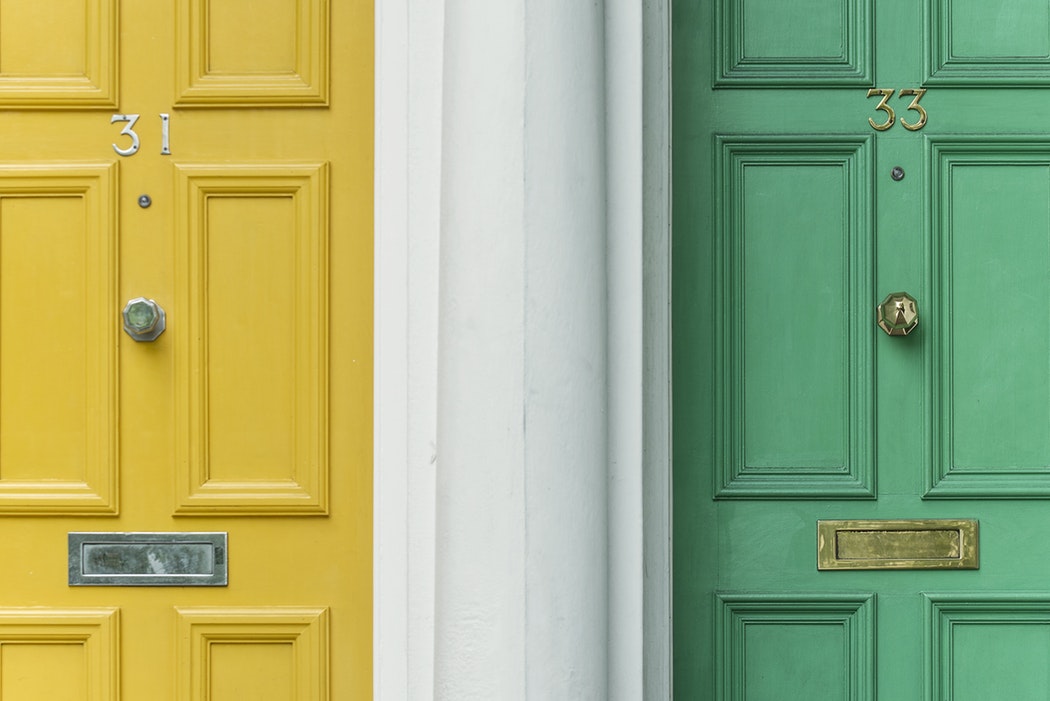 A
B
VS
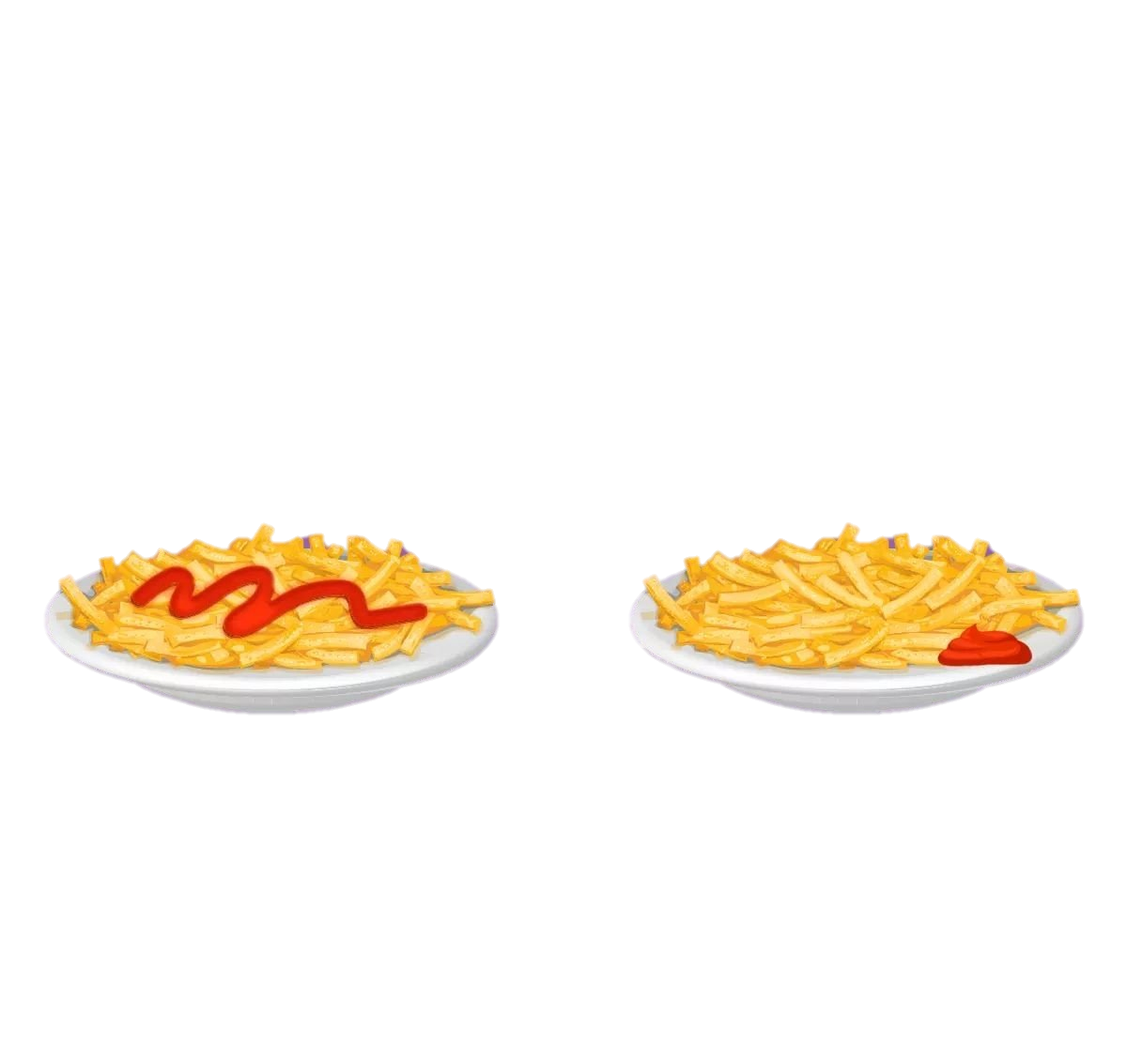 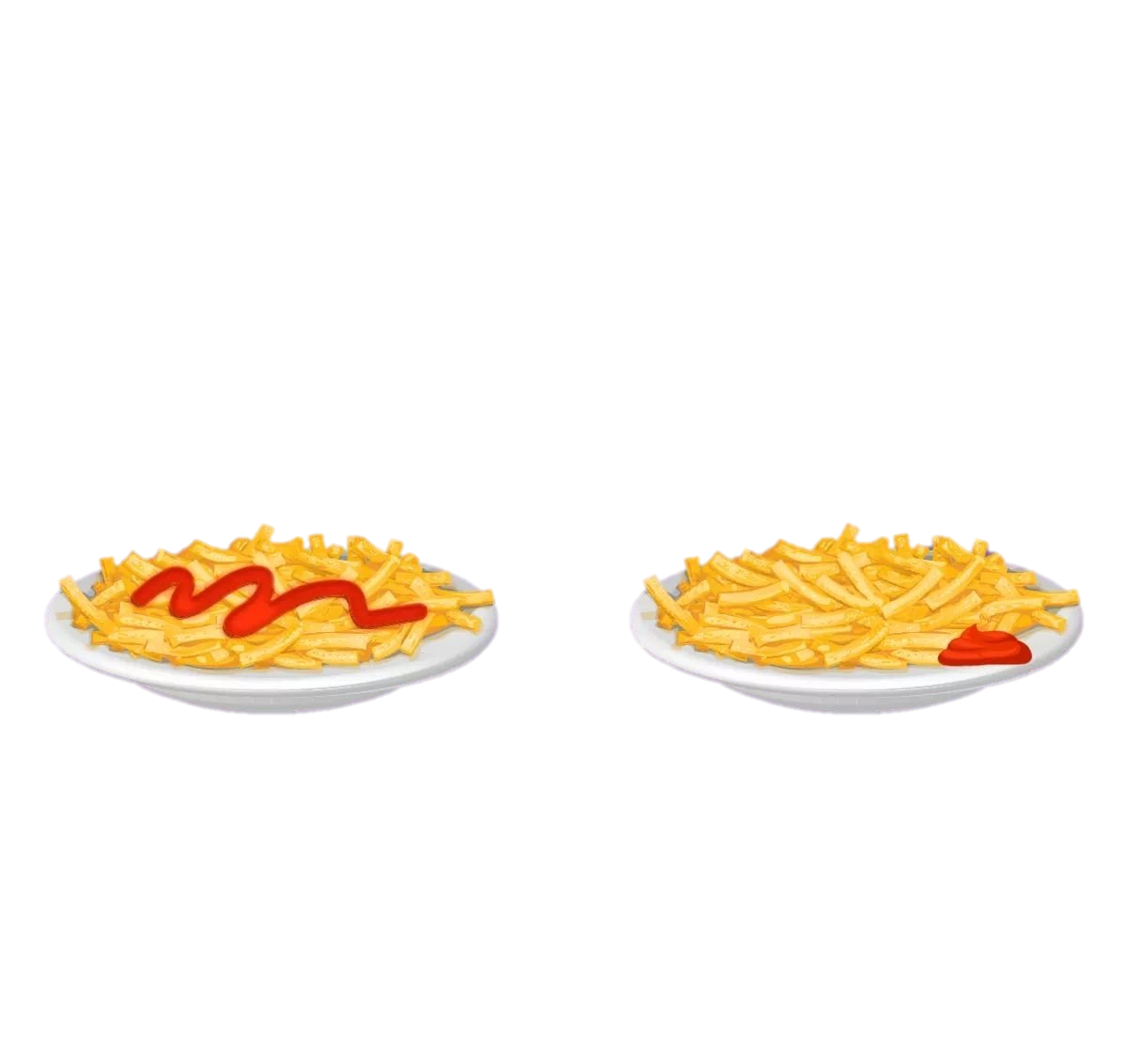 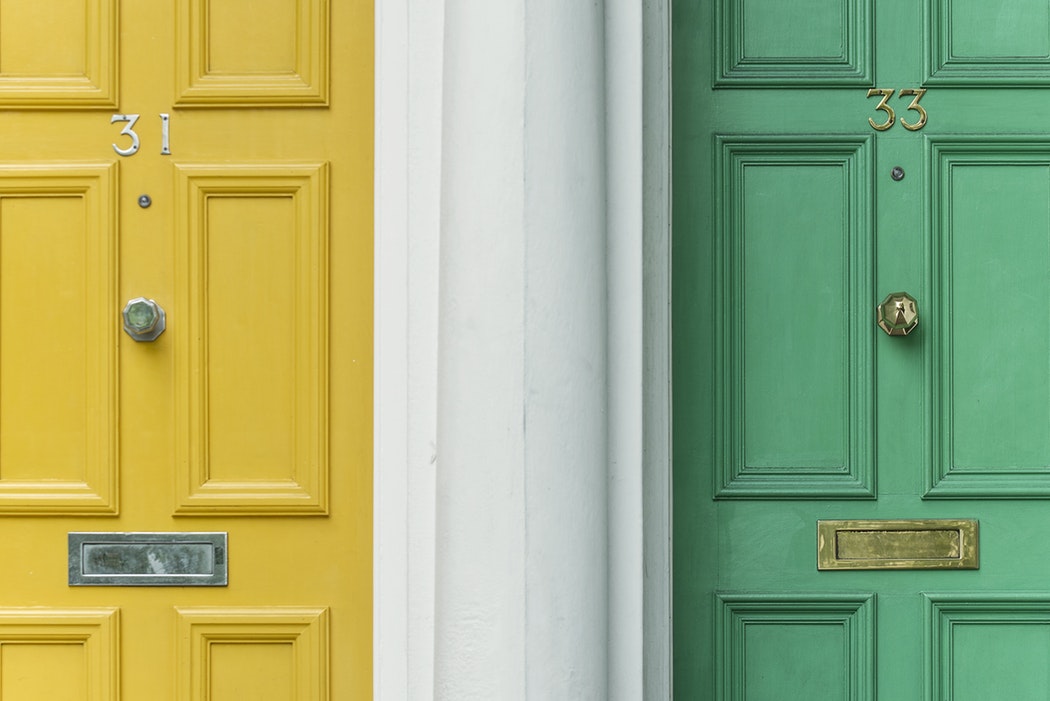 등록된 사용자만 투표가능
아이디 :
이름 :
비밀번호 :
E-Mail :
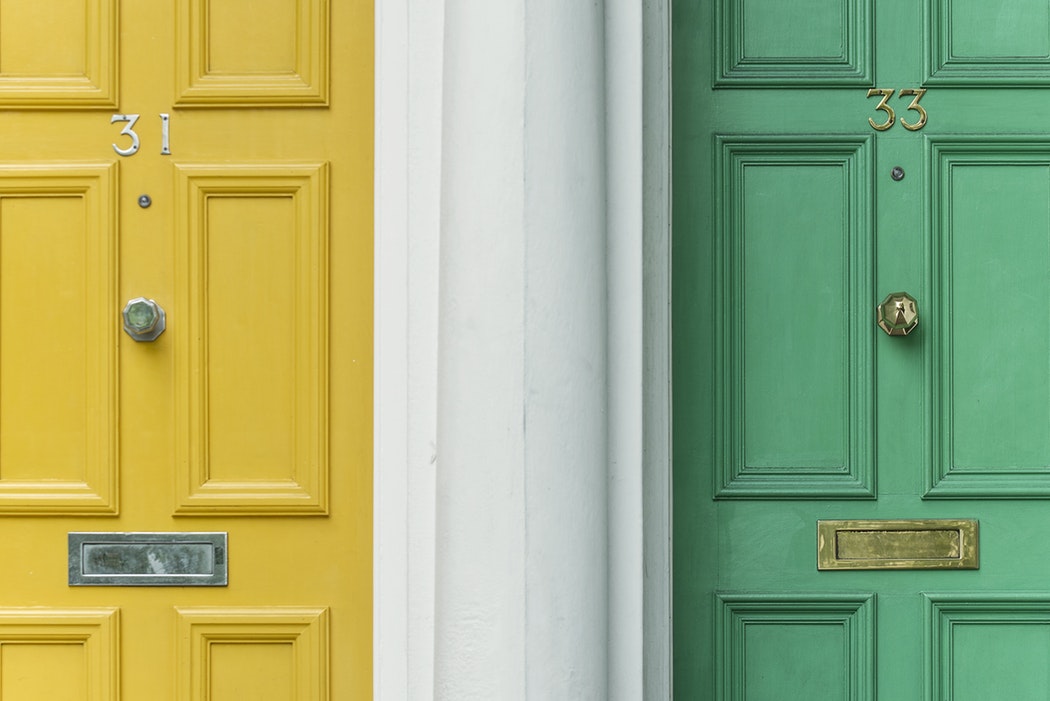 사용자 정보
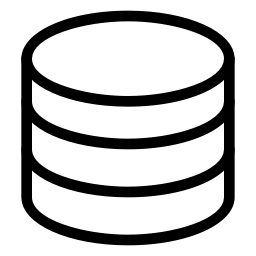 DB 저장
`
JWT 인증 유지
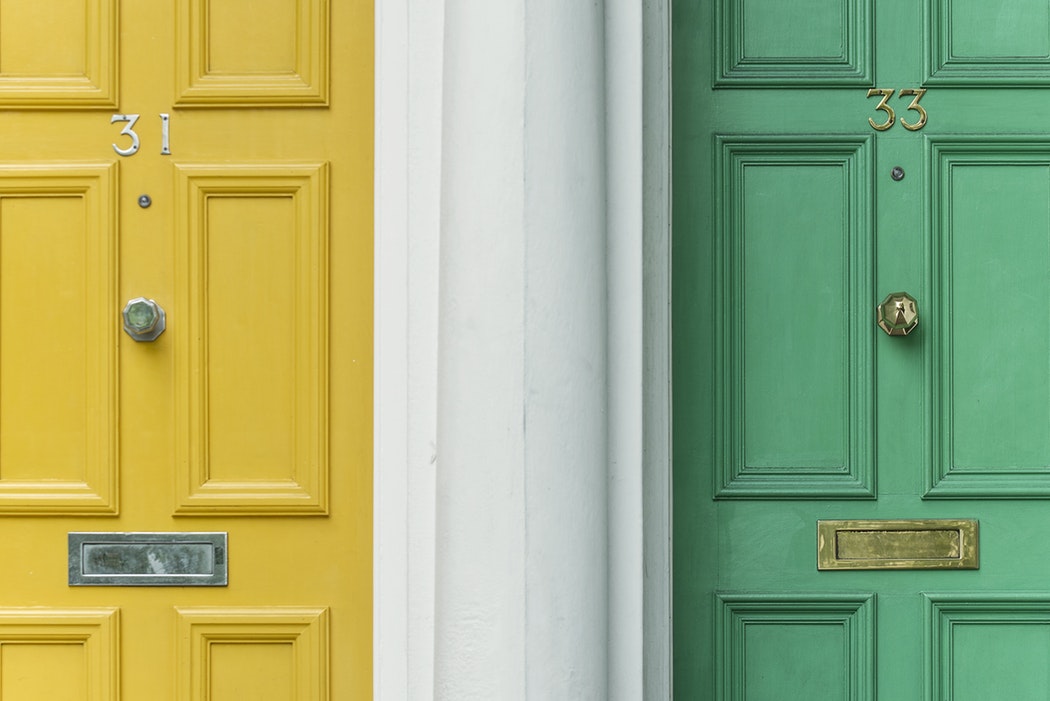 전체 사용자 중 몇 퍼센트가 선택했는지 보여줌
A
50%
B
50%
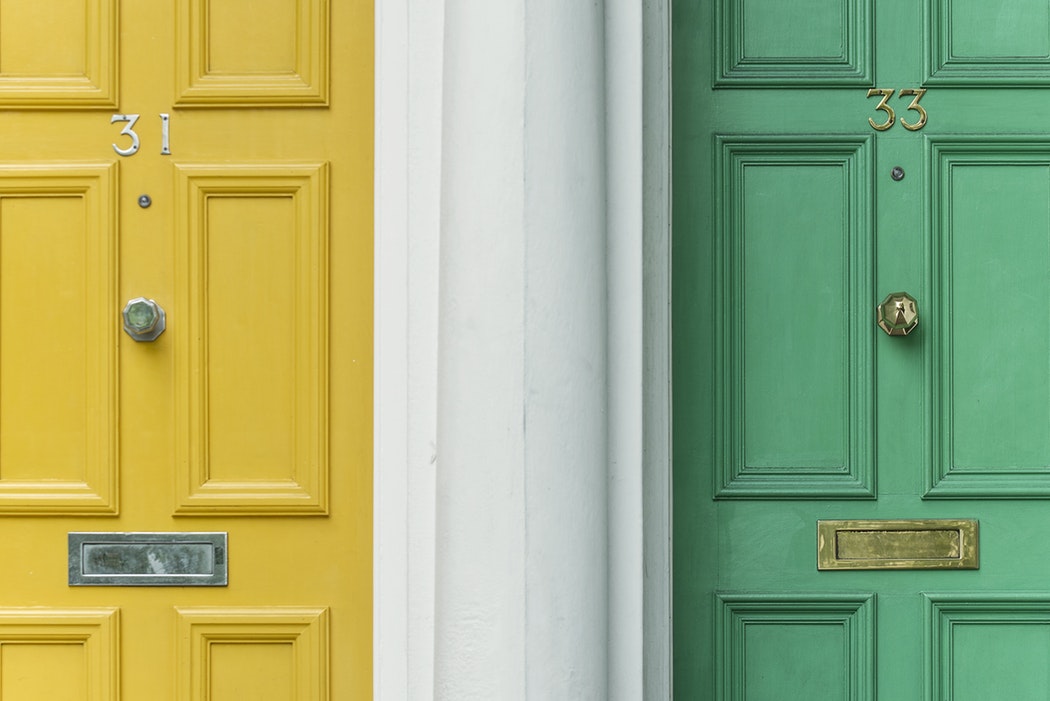 A vs B
투표
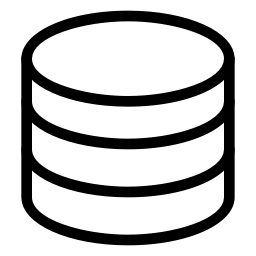 SVG
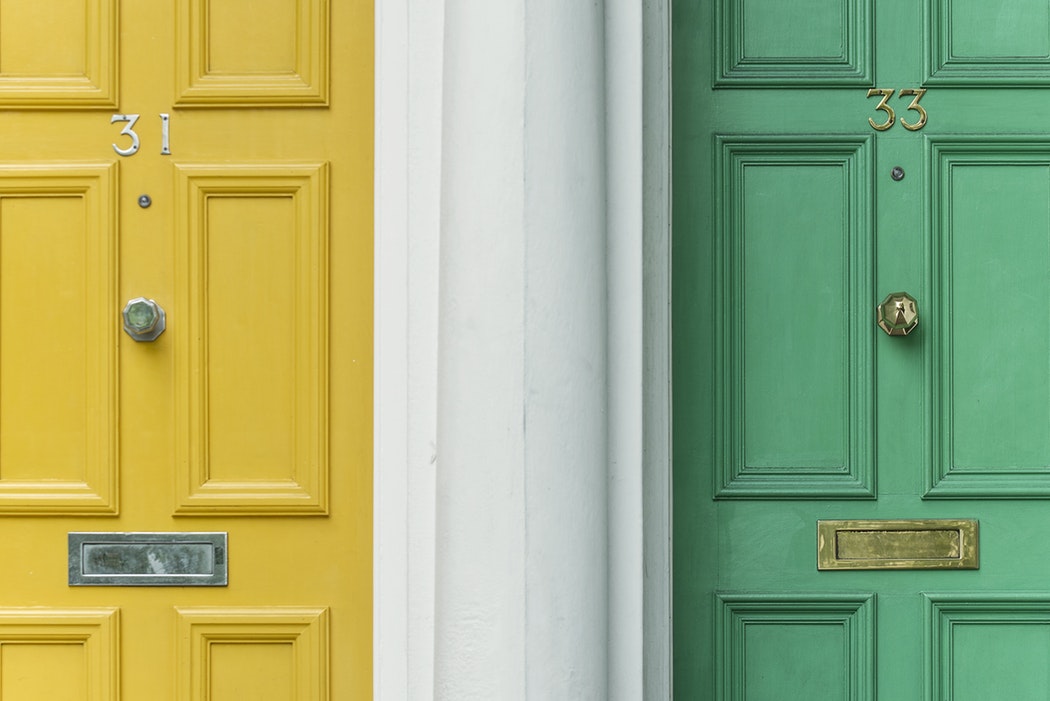 감사합니다